Межрайонный семинар «Индивидуализация обучения старшеклассников в условиях массовой общеобразовательной школы: опыт и перспективы»
Секция «Организационные, кадровые, материально-технические и финансовые аспекты индивидуализации обучения старшеклассников в условиях массовой школы, сетевого взаимодействия»
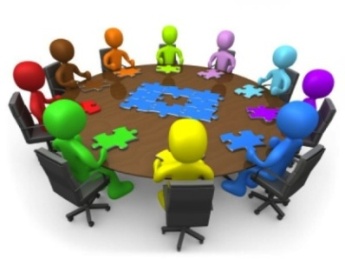 Артемова О.В., начальник Управления образования
Корнилова Е.Н., заместитель начальника Управления образования
Шатрова Н.Н., директор МАОУ «СОШ №1»
16.11.2016 г.
Верещагинский муниципальный район 
в рейтинге территорий Пермского края
[Speaker Notes: Задача учредителя выполнена на 66 %]
Проект образовательной сети
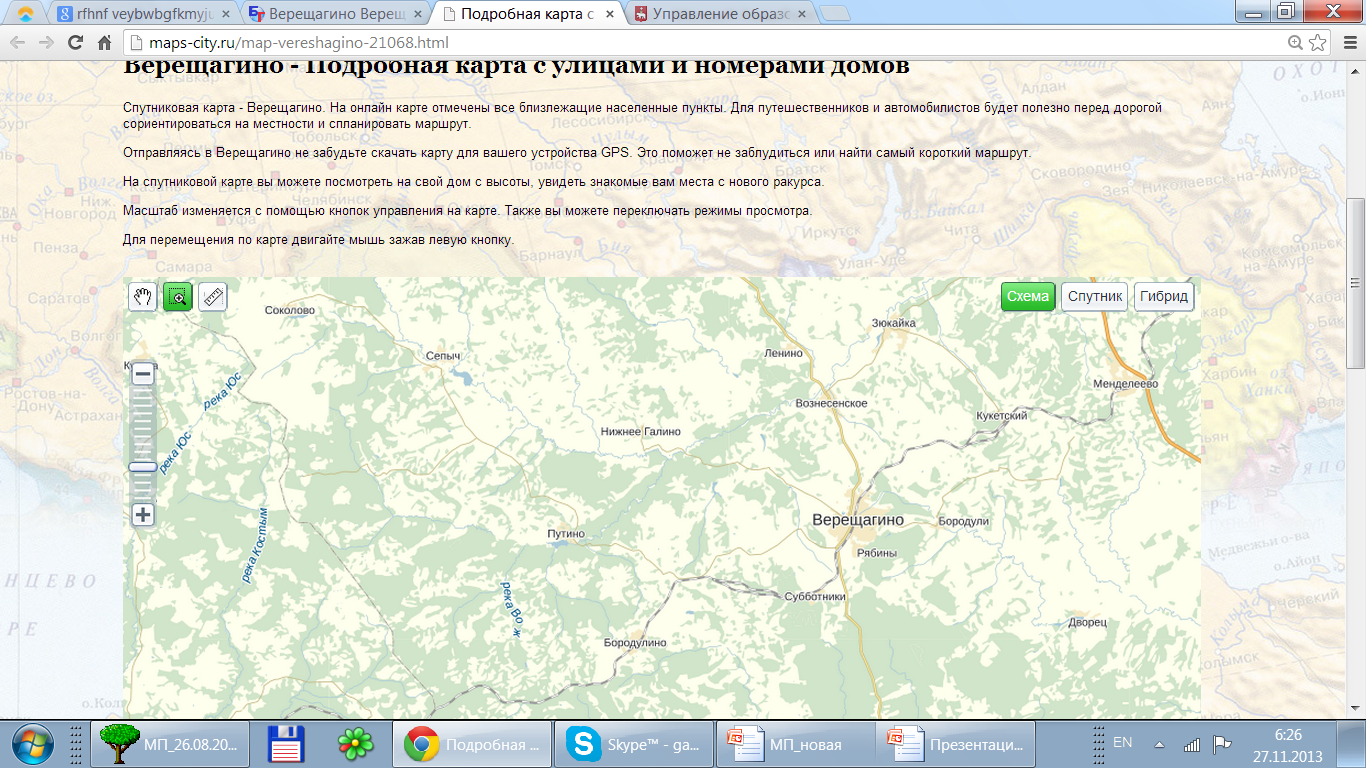 Соколовская ООШ
Зюкайская СОШ
Сепычевская  СОШ
Ленинская СОШ
Кукетская ООШ
Кукетская ООШ
Вознесенская СОШ
Н.-Галинская ООШ
Кукетская СОШ
Верещагинская СОШ
Путинская СОШ
Комаровская СОШ
Бородулинская ООШ
[Speaker Notes: Сеть под школу старшеклассников]
Обеспеченность педагогическими кадрами первой и высшей квалификационных категорий  городских средних школ
[Speaker Notes: Кадры города]
Обеспеченность педагогическими кадрами первой и высшей квалификационных категорий  сельских средних школ
Итоги встреч, декабрь 2013 год
[Speaker Notes: Итоги встреч с пед. коллективами]
Цель - повышение доступного качественного образования  учащихся 10, 11 классов
Идея - в одной из городских школ организовать обучение старшеклассников через элективные курсы, использовать существующую материально-техническую базу школ, привлечь для преподавания предметов квалифицированных педагогов  общеобразовательных учреждений района
[Speaker Notes: Долго формировали свою идею]
Городской слёт по самоопределению всех учащихся 9 класса «Я выбираю будущее»
Место: МАОУ «СОШ № 1»
Дата: 26 апреля 2014 года
Время: 12.00 – 15.00
Целевая аудитория: учащиеся 9 класса
[Speaker Notes: Первый опыт]
Сетевое взаимодействие  рассматриваем  через:
[Speaker Notes: Сетевая деятельность]
Резерв повышения качества образования
В.В. Путин (послание Федеральному собранию в 2014 г.) 
«Образование, здравоохранение, система социальной помощи должны стать подлинным общественным благом, служить всем гражданам страны. Нельзя имитировать внимание к людям. 
Нельзя имитировать преподавательскую деятельность, медицинскую, социальную помощь.  
Надо научиться уважать себя и вспомнить такое важное понятие, как репутация, что из репутации конкретных больниц, школ, 
университетов, социальных учреждений складывается общая репутация страны»
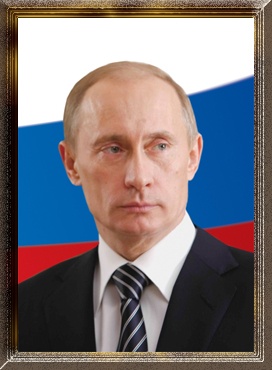 [Speaker Notes: ориентир]
Сетевая формареализации образовательных программ(№ 273-ФЗ «Об образовании в РФ» 21.12.2012 г. ст. 15)2014 – 2015 учебный год
10 класс – 76 % учащихся города
    -устраивает качество преподавания (83%),
    -считают достаточным уровень сложности материала (78%), 
    -считают, что за счет сетевых курсов продвинулись в изучении предмета в школе (58%), 
    -удовлетворены данной деятельностью (67%),
    -планируют обучаться на данных курсах в 11 классе (71%)
11 класс – 37% учащихся города.

Средний балл ЕГЭ по математике 
(2015 г.)
Педагоги – 13 человек из 5 школ
[Speaker Notes: 13-14, 14-15 обучение по профильным предметам в городских школах. Первый 10 класс на сети, результат 11 классов школ города]
«Сетевые» педагоги – 2015 год
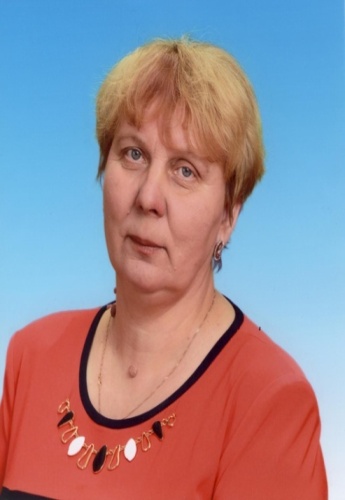 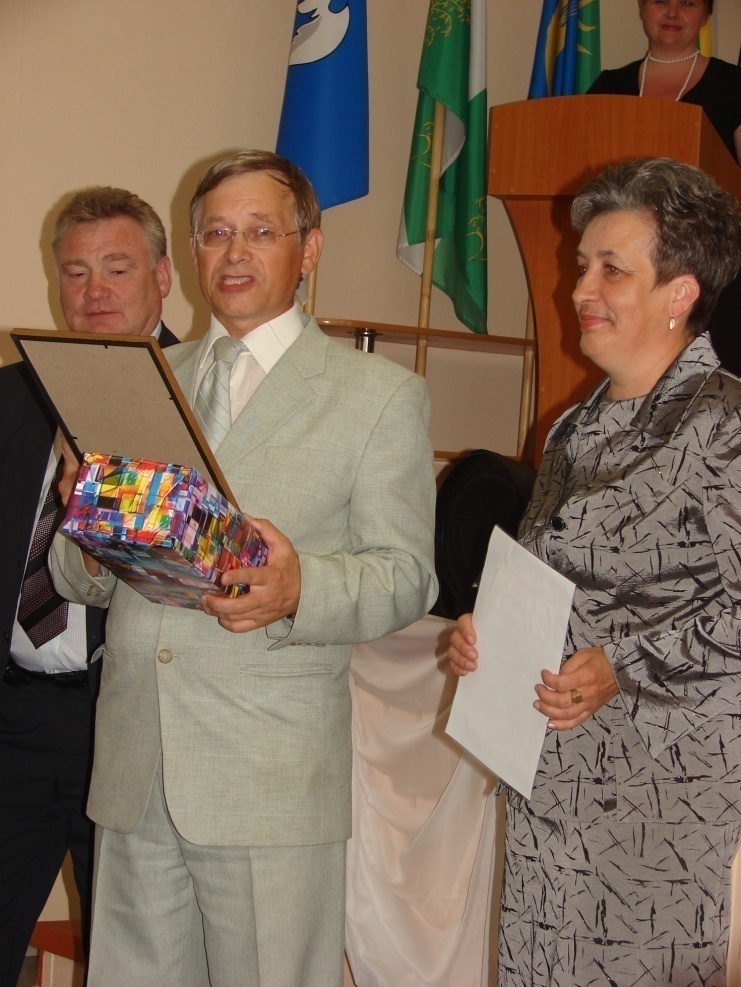 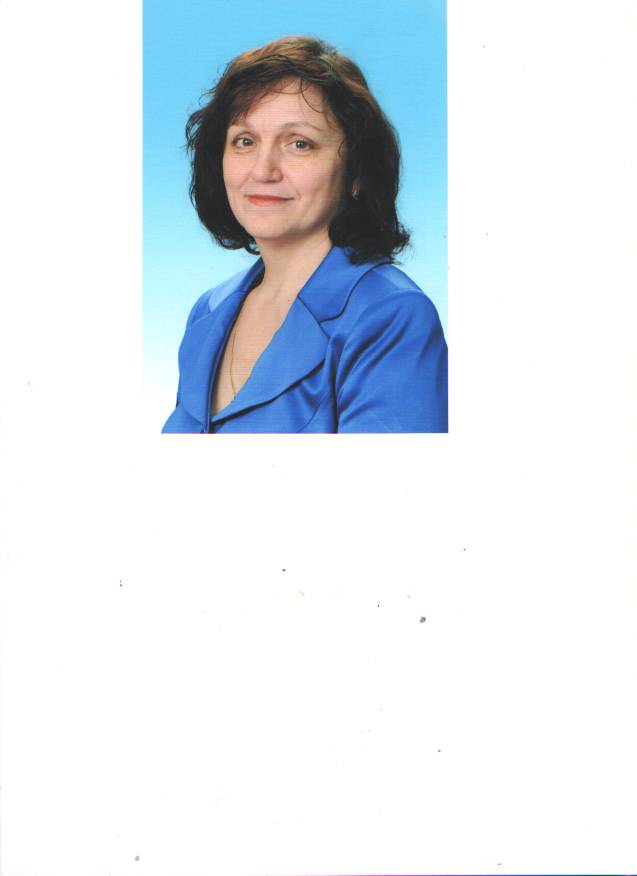 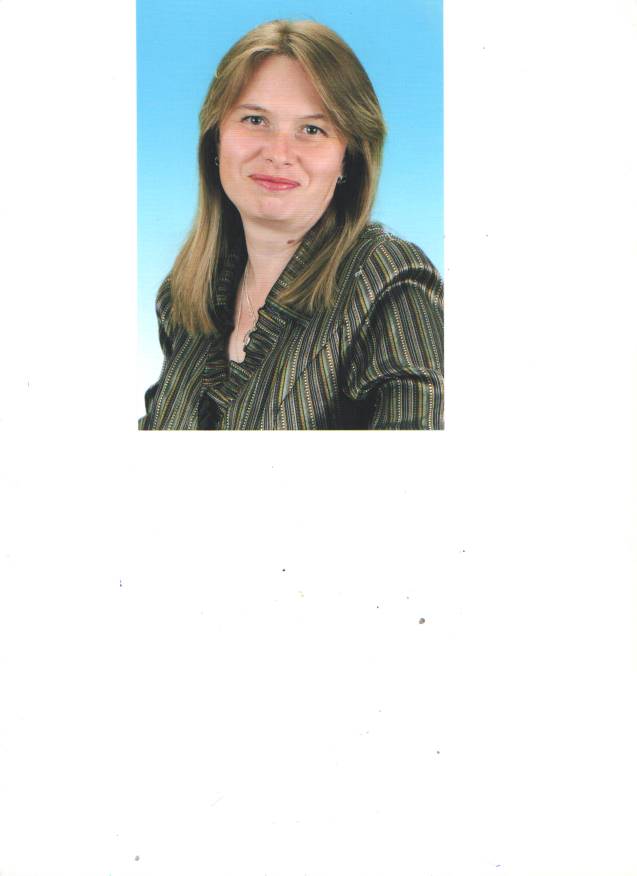 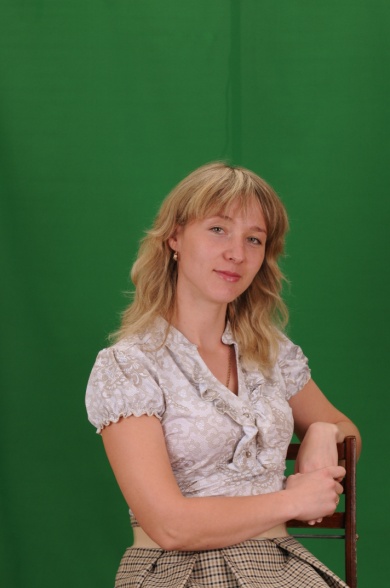 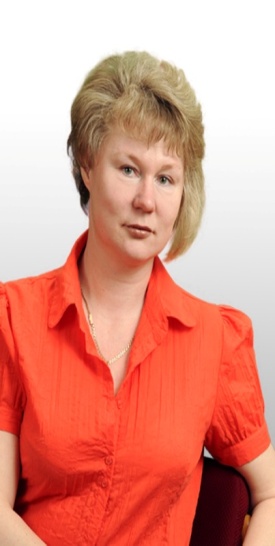 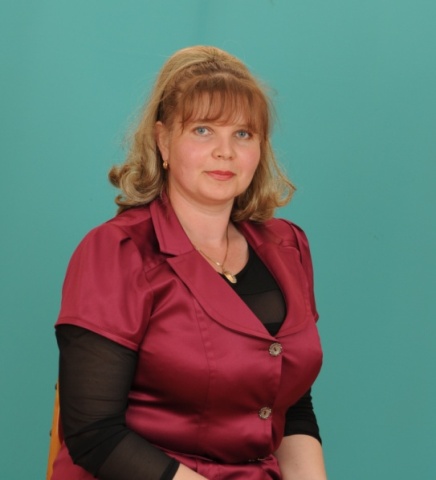 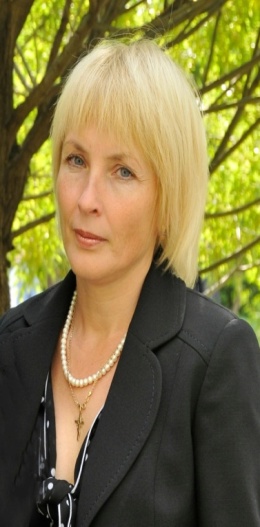 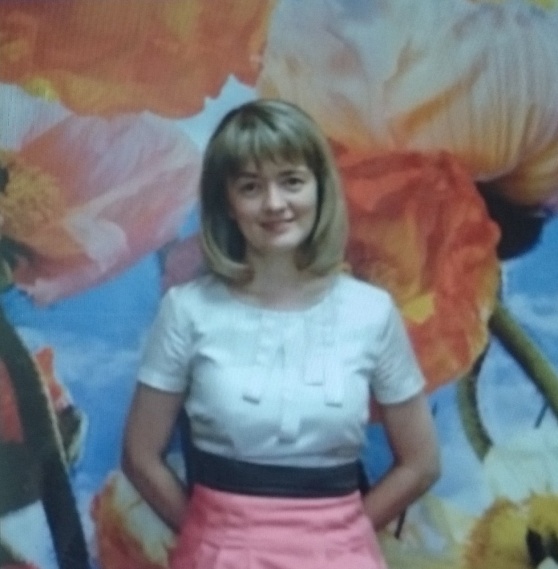 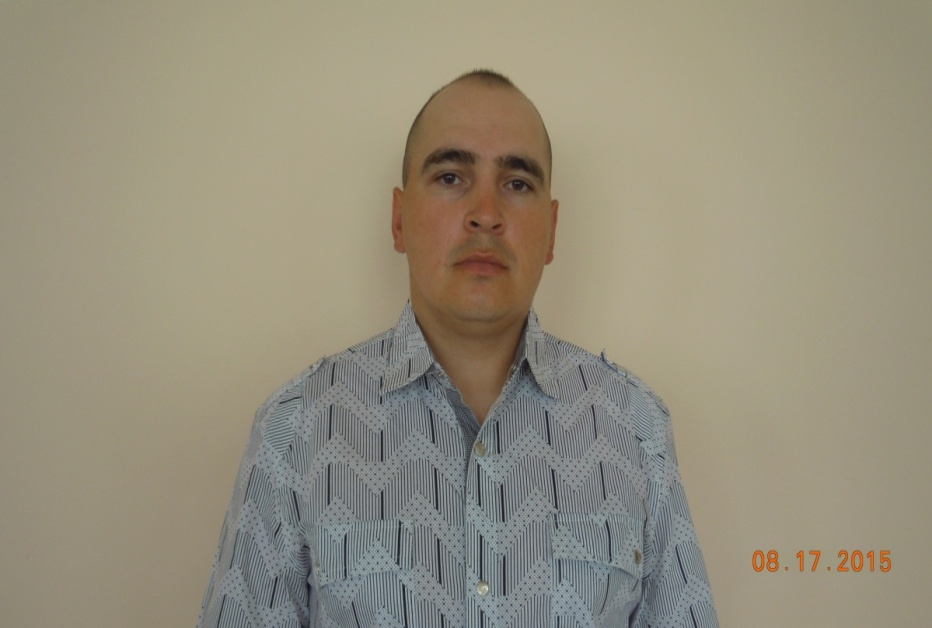 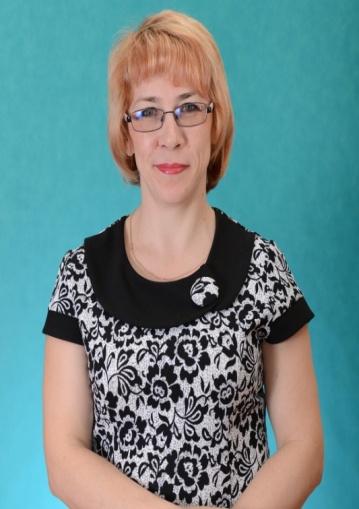 [Speaker Notes: Педагоги с новым мышлением]
Городской слёт по самоопределению учащихся 9 класса «Я выбираю будущее»
Место: МАОУ «СОШ № 1»
Дата: 09 по 11 июня  2015 года
Целевая аудитория: 25 учащихся 9 класса

Основным результатом сборов стали -  разработанные индивидуальные учебные планы и индивидуальные образовательные программы у 25 учащихся
[Speaker Notes: Задача – транслирование личного опыта учащихся на своих одноклассников]
Сетевая формареализации образовательных программ(№ 273-ФЗ «Об образовании в РФ» 21.12.2012 г. ст. 15)2015 – 2016 учебный год
Охват сетевыми элективными курсами составил:
10 класс – 72 чел.,  56% учащихся 
11 класс – 44 чел., 45 % учащихся
Сетевые элективные курсы для учащихся:




Педагоги -  13 человек из 4 школ
2015 – 2016 учебный год
[Speaker Notes: Первый выпуск]
«Сетевые» педагоги, 2016 года
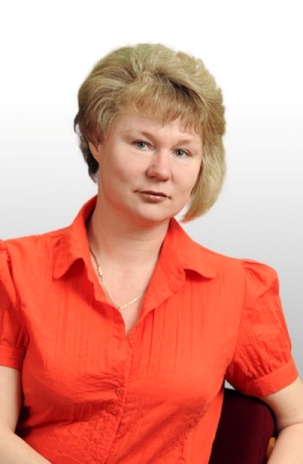 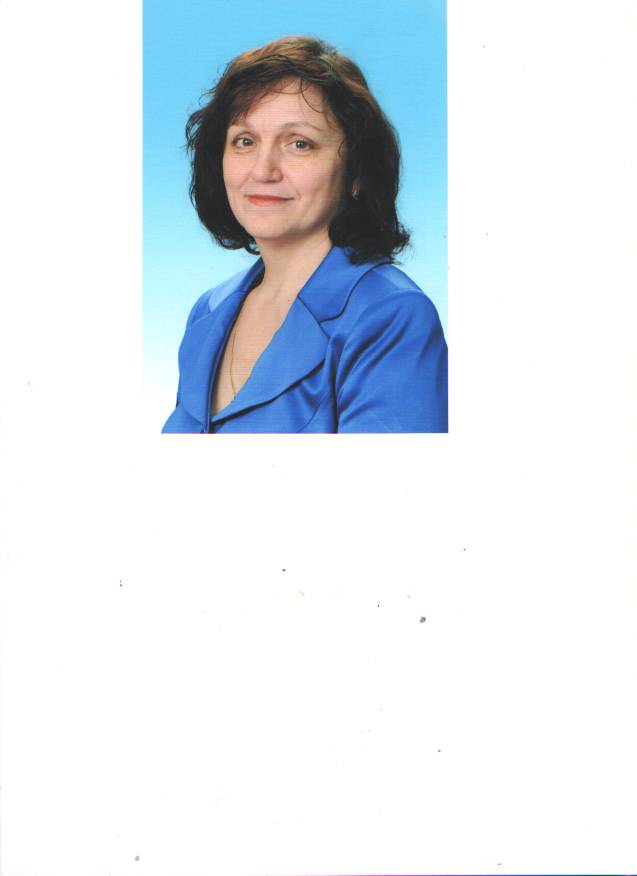 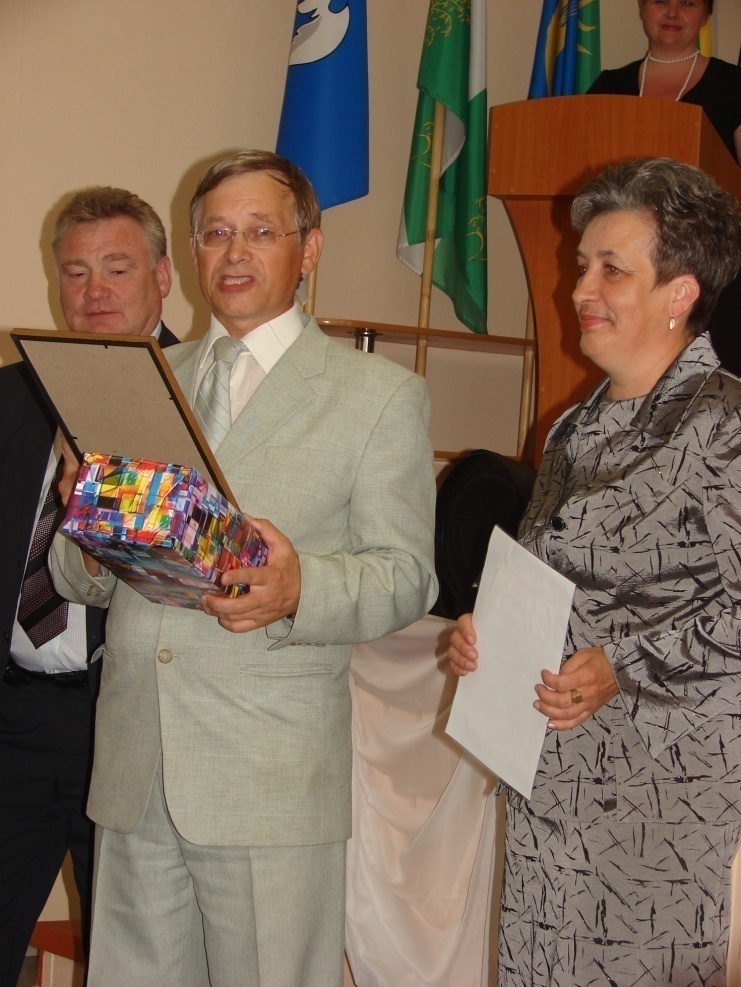 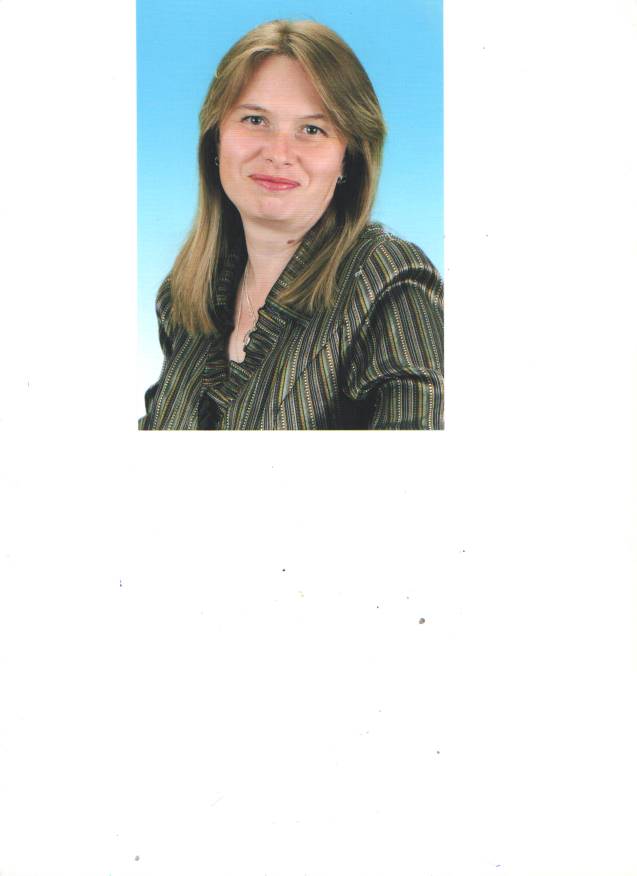 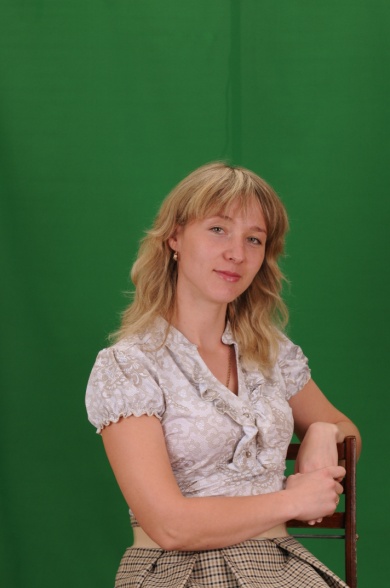 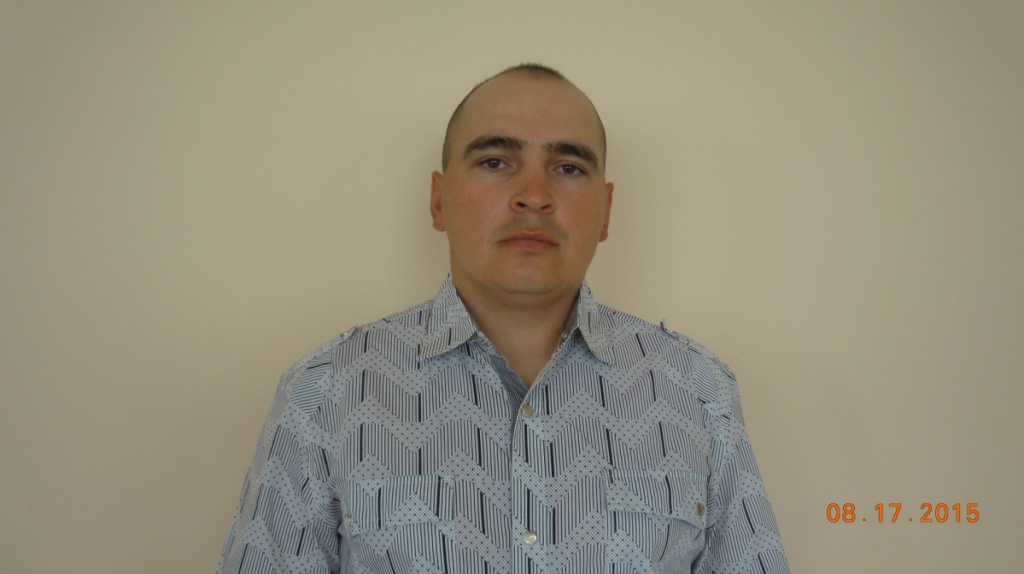 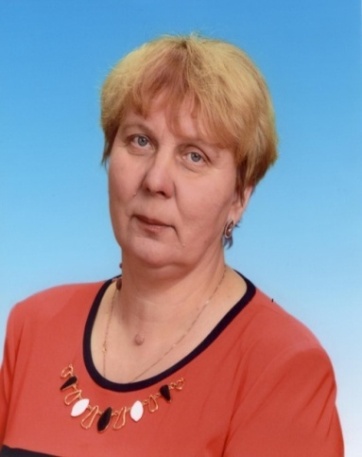 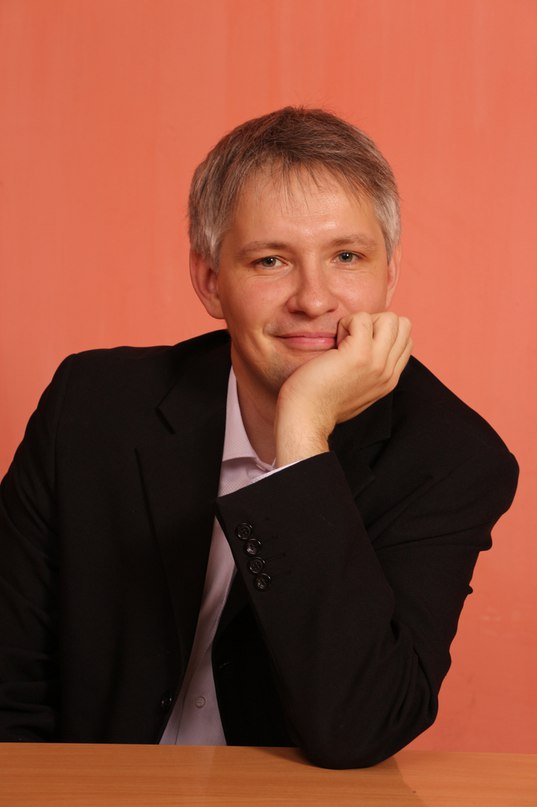 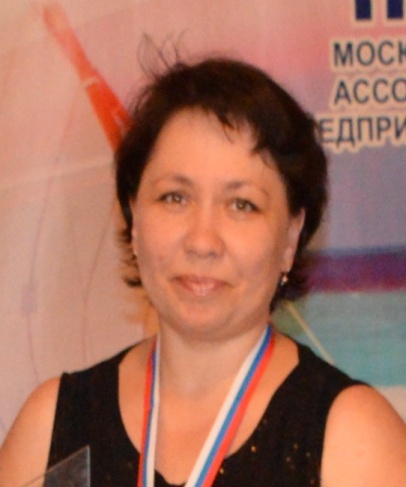 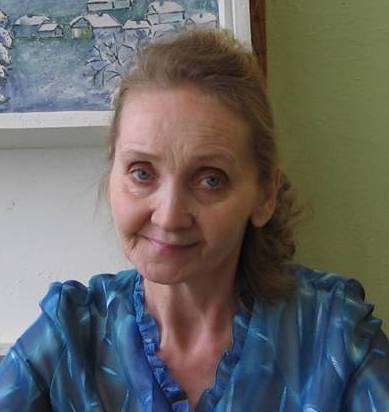 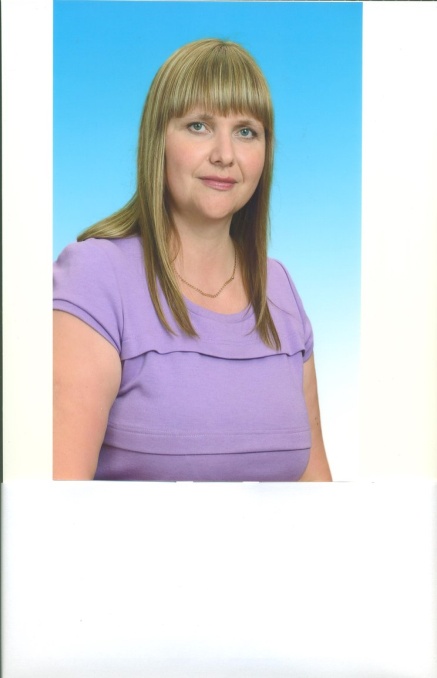 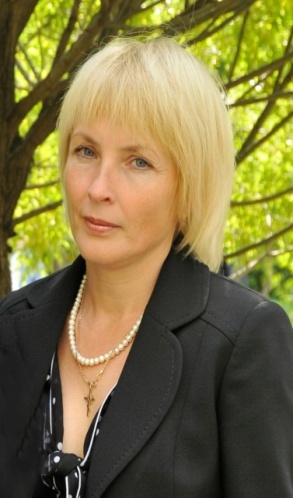 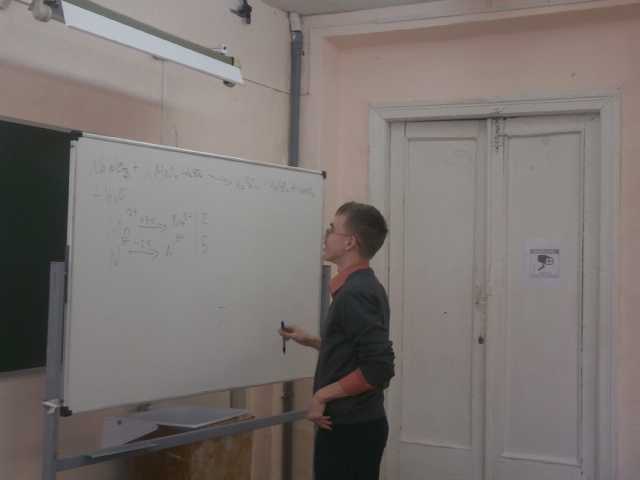 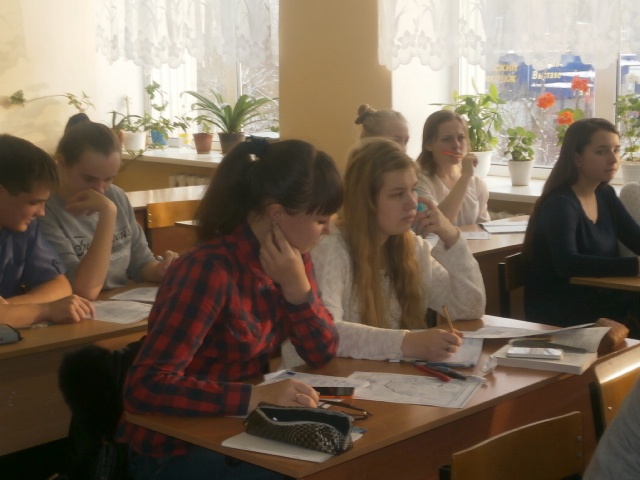 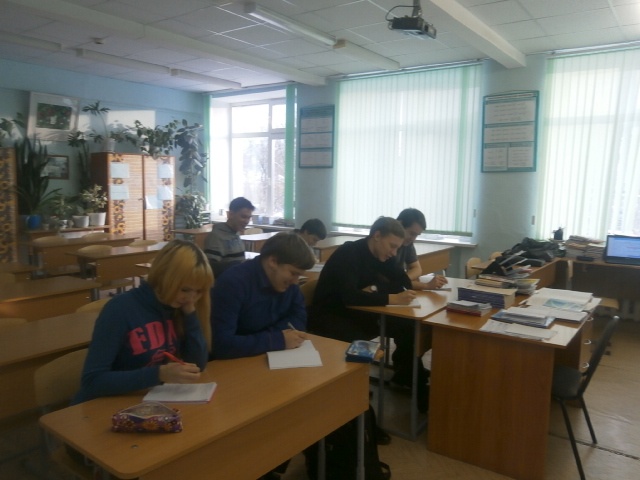 О чем говорят «сетевые» ученики…
Анастасия, 11 класс, ВСОШ № 121 Я занимаюсь в профильных сетевых группах по химии и биологии. Благодаря занятиям, я значительно улучшила свои знания по этим предметам, стала лучше их понимать. Педагоги очень подробно и доходчиво объясняют. Я получаю колоссальную пользу от посещения сетевых курсов.
Лариса, 11 класс, СОШ № 2 Я посещаю сетевые курсы по математике и обществознанию. Благодаря этим занятиям, я смогла понять задания высокого уровня сложности. На них не хватает времени на уроках. Считаю, что от этих курсов очень большая польза.
Кирилл, 11 класс, СОШ № 1 Я думаю, что организация сетевых курсов – это очень хорошая идея. Подготовиться к ЕГЭ только на уроках невозможно. Требуется углубленно изучать предмет, который ты хочешь сдавать. Сделать это самостоятельно мне трудно, т.к. я выбрал очень сложный предмет- физика.
О чем думают «сетевые» педагоги…
Руппель И. Ю., учитель СОШ № 1 Работа в сетевой группе позволяет мне, и даже заставляет, постоянно работать над повышением собственной компетентности и профессионализма. Приходится осваивать новые методы преподавания, постоянно совершенствоваться.
Мальцева Л.Ф., учитель СОШ № 1 Лично мне работа в сетевых группах дает возможность осмыслить собственный педагогический опыт. Кроме этого, я получаю новый опыт – работать не только с учащимися своей школы, но и с совершенно незнакомыми старшеклассниками. Это дает стимул для совершенствования своего преподавания. А еще я получаю личное удовлетворение – приятно работать с высоко мотивированными учениками.
Лукиных Е. М., учитель СОШ № 2 Работа в сетевой группе требует от меня постоянного углубления предметного материала, заставляет искать более эффективные методы решения задач разных типов, обязывает постоянно отлеживать изменения в КИМах. Для учащихся обучение в сетевой группе, на мой взгляд, позволяет оценить свои знания, сравнить себя с учащимися из других школ, понять на каком уровне находятся они. В школах информатику сдают, как правило, всего 1-2 человека и им трудно понять свои результаты. В сетевой группе занимаются ребята более высокого уровня, они могут воспринимать сложный материал.
Городской слёт по самоопределению учащихся 9 класса «Я выбираю будущее»
Место: МАОУ «СОШ № 1»
Дата: 17, 20-21 июня  2016 года
Целевая аудитория: 83 учащихся 9 класса

Основным результатом сборов стало -
     предварительный выбор учащимися профильных направлений и направлений будущей профессиональной деятельности через разработку проектов ИОП. 

Самое большое впечатление на учащихся произвело:
выступления учащихся 10-11 классов с презентацией ИОП;
профессиональные пробы;
-    презентация профильных направлений и учебных заведений.
Сетевая формареализации образовательных программ(№ 273-ФЗ «Об образовании в РФ» 21.12.2012 г. ст. 15)2016 – 2017 учебный год
Охват сетевыми элективными курсами составил:
10 класс – 92 чел.,  48% учащихся 
11 класс – 68 чел., 43 % учащихся
Сетевые элективные курсы для учащихся:







Педагоги -  14 человек из 4 школ
[Speaker Notes: Текущий учебный год]
Задачи на 2017, 2018 годы
выводим сетевое взаимодействие на уровень функционирования
сохранение и создание условий для развития педагогического коллектива, работающего на сети
координация работы по сети по ППП 8-9 классов
расширение сетевого взаимодействия – через преподавание профильных предметов в сети
развитие «Верещагинского землячества»  через воспитательные аспекты образования
Команда без которой…
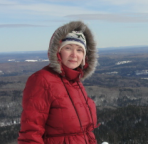 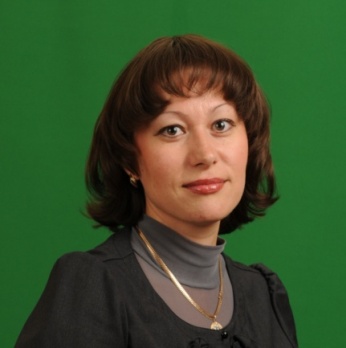 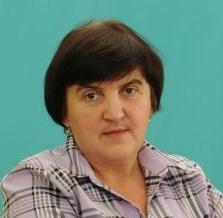 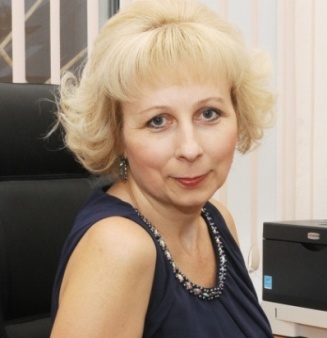 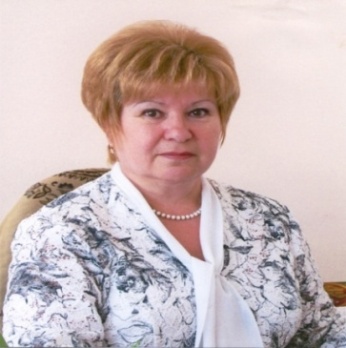 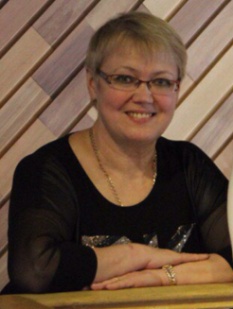 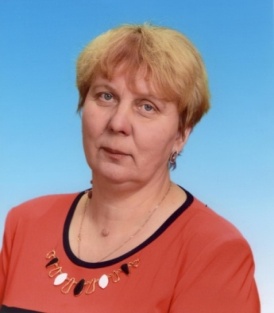 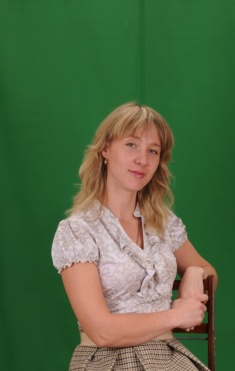 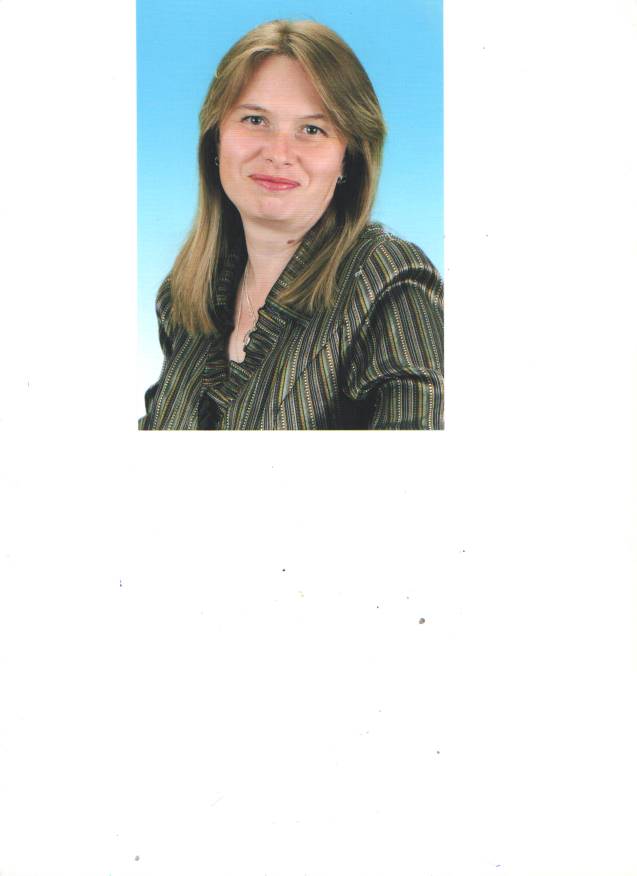 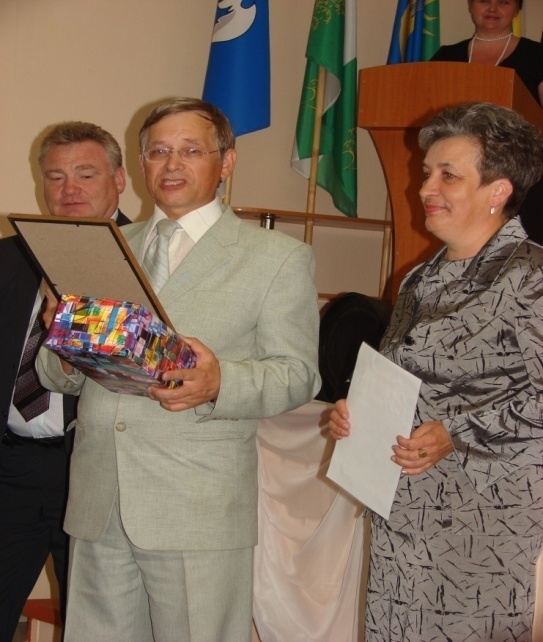 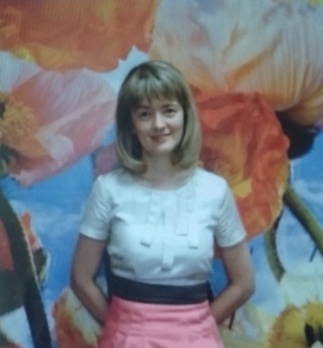 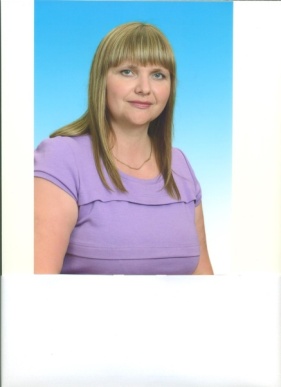 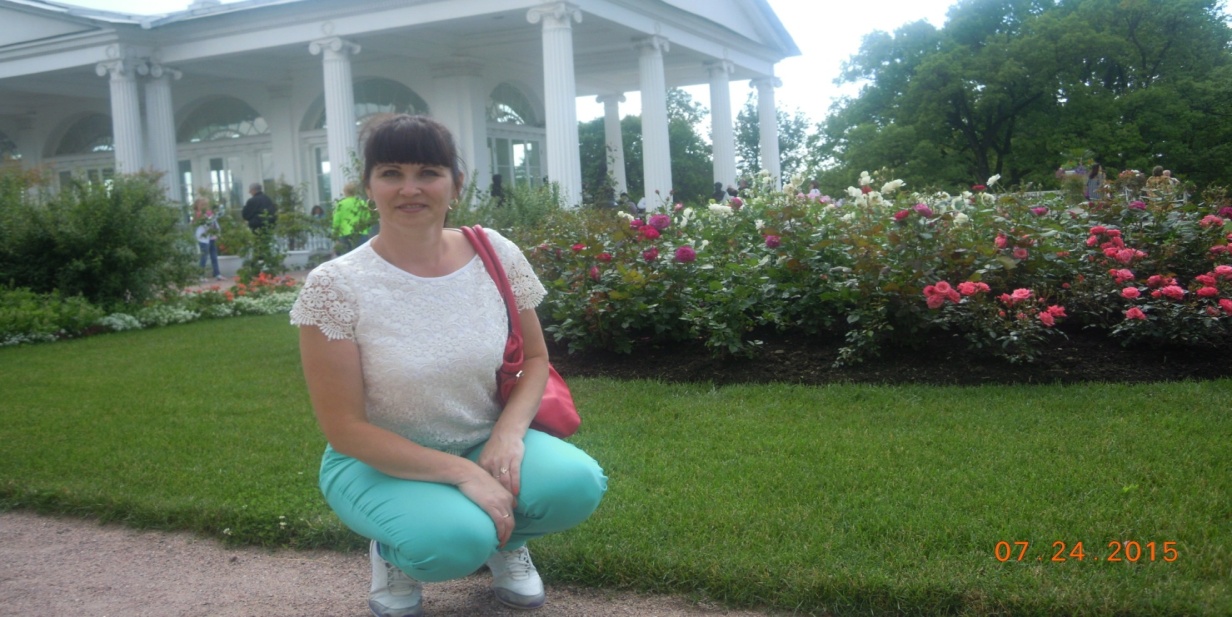 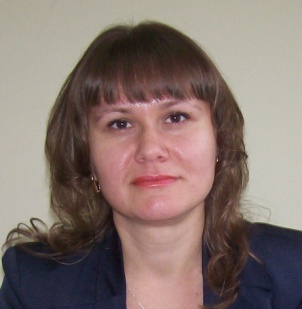 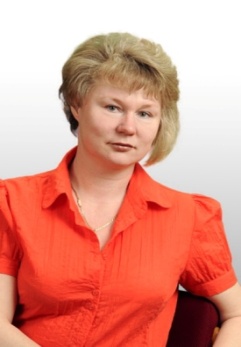 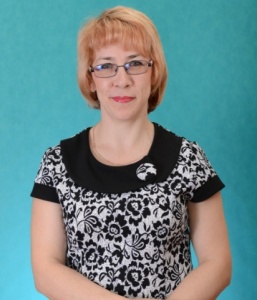 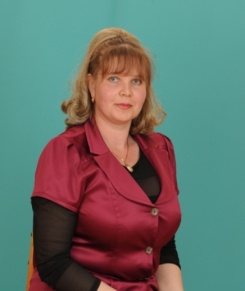 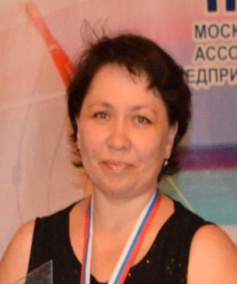 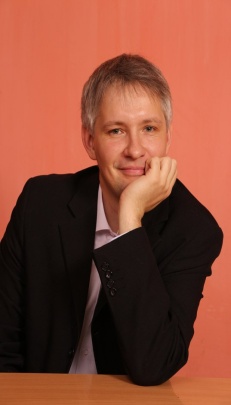 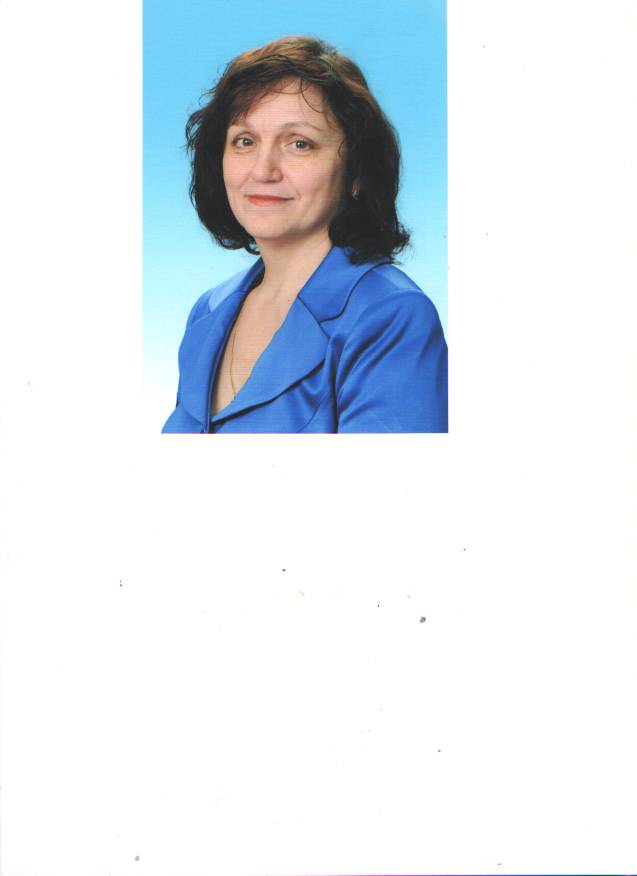 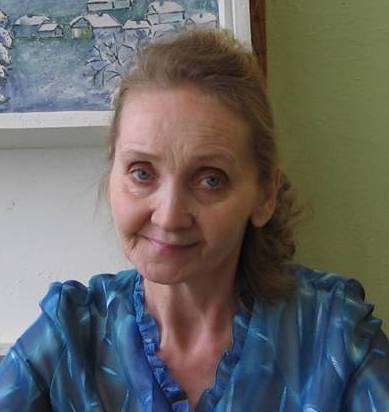 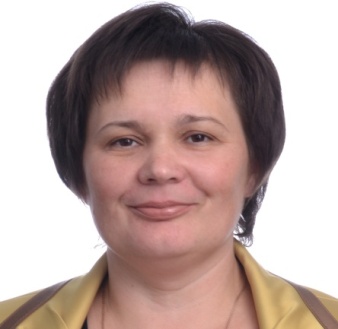 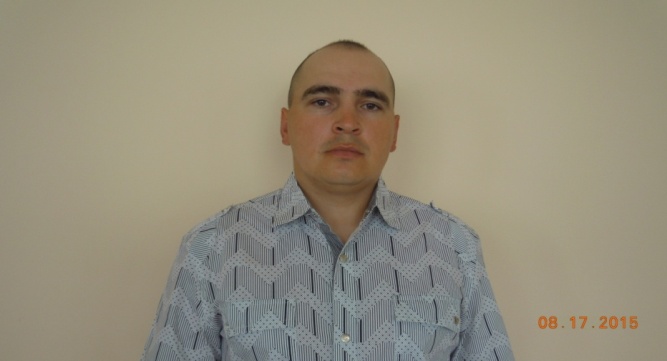 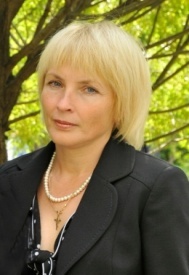 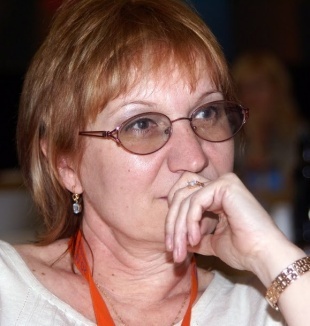 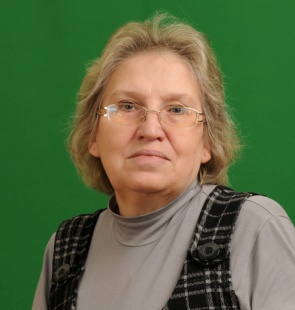 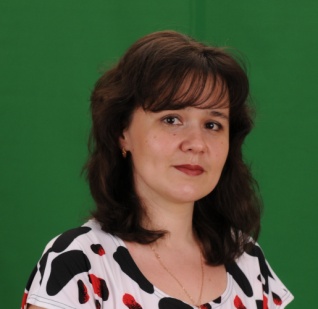 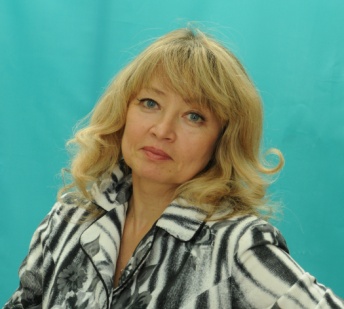 [Speaker Notes: Педагоги с новым мышлением]
Категорийность сетевых педагогов
Продолжительность участия в проекте
Сетевые педагоги- «долгожители»
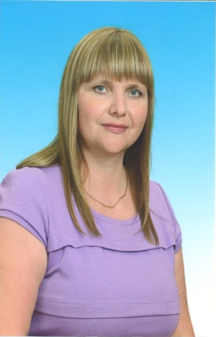 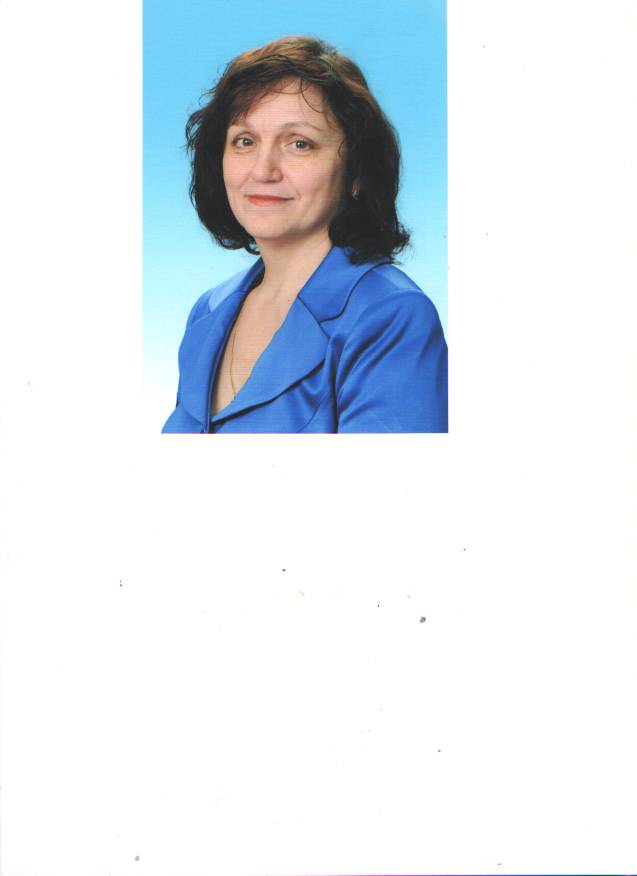 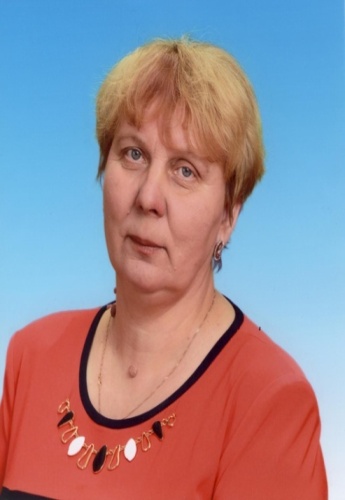 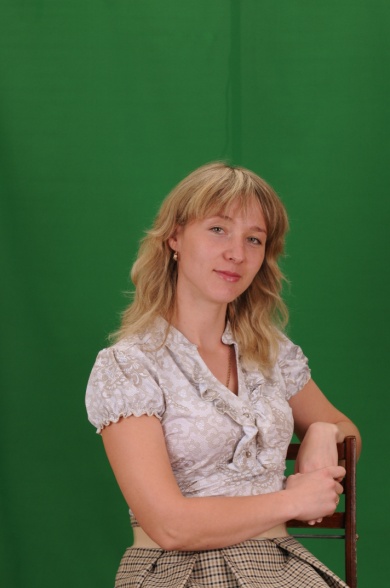 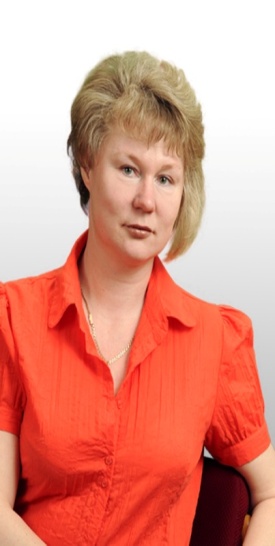 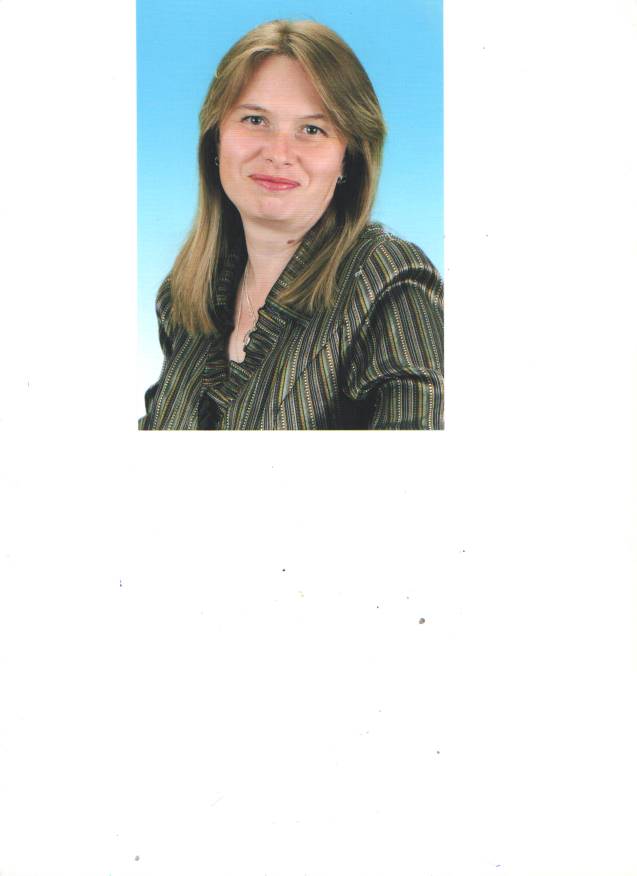 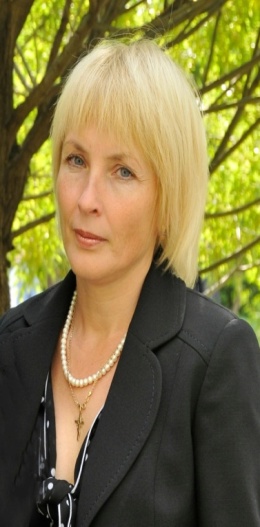 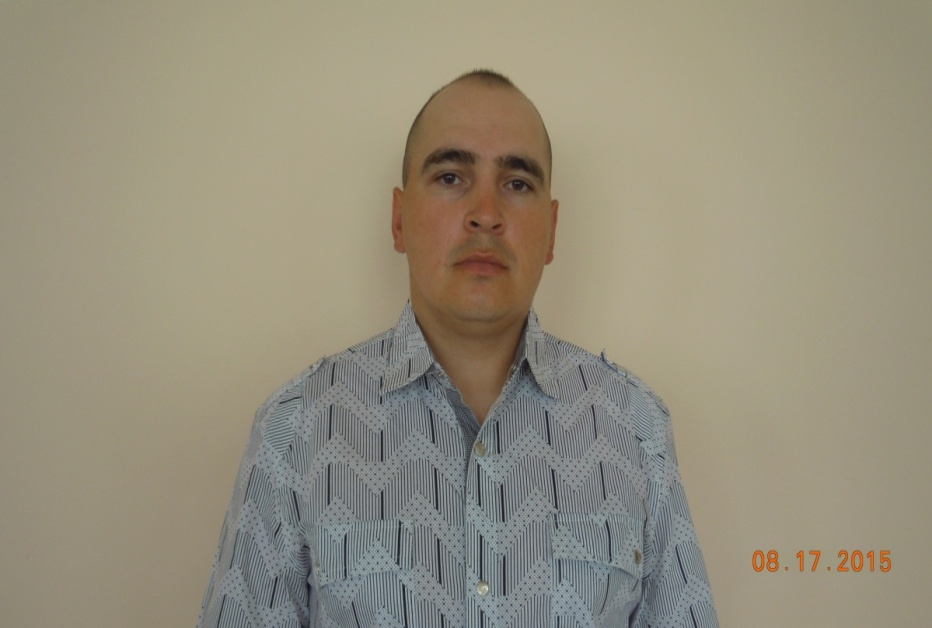 [Speaker Notes: Педагоги с новым мышлением]
Изменение категорийности сетевых педагогов- «долгожителей»